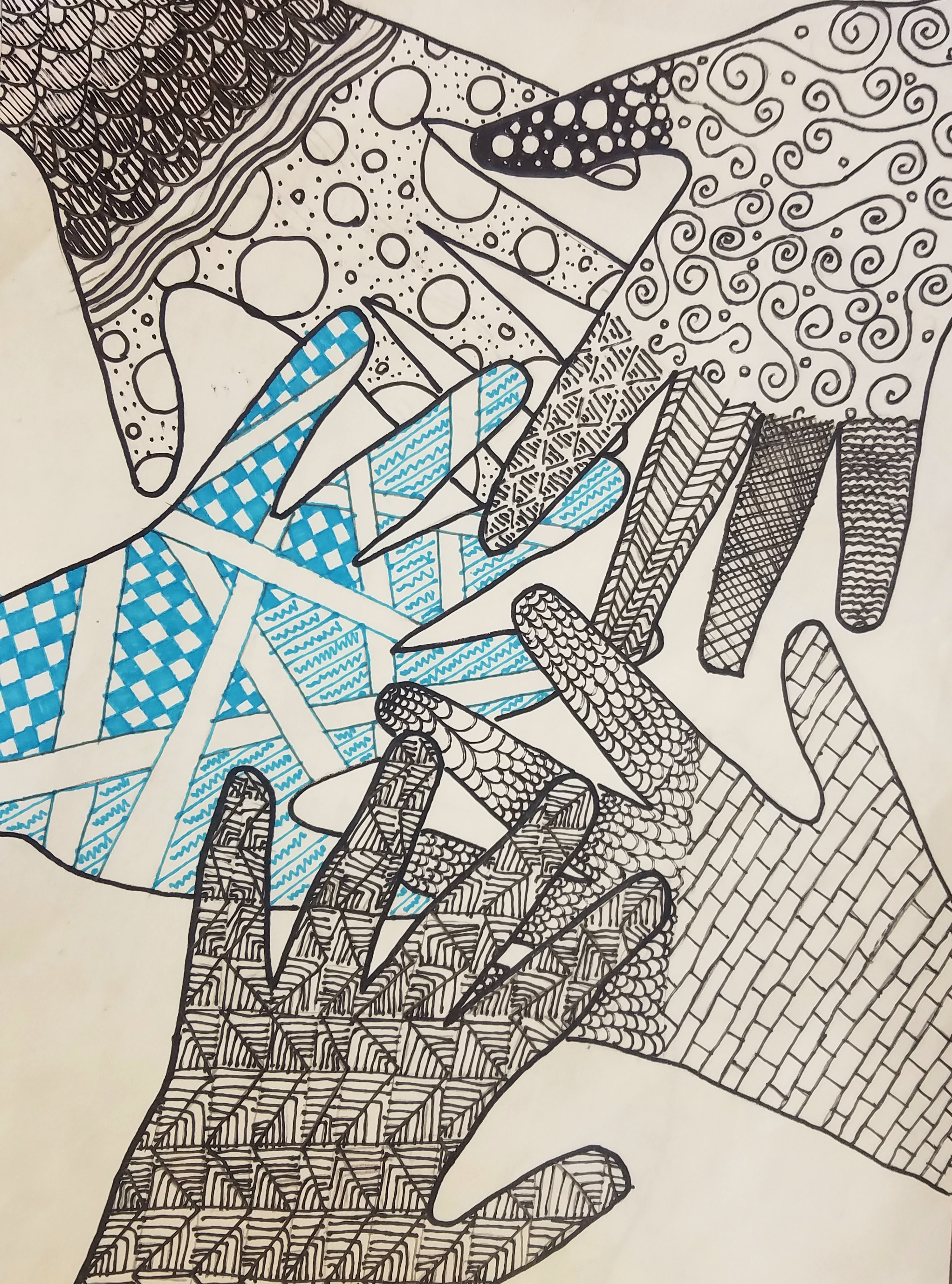 “Zentangle” Hands
Using Lines to Create Value
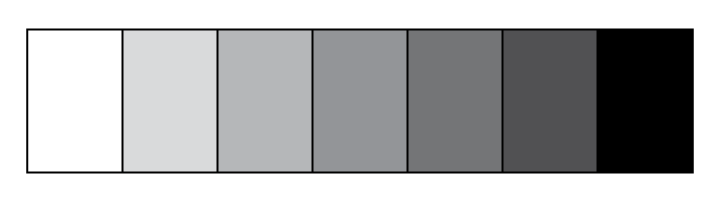 What is Value?
Value is the range of light to dark
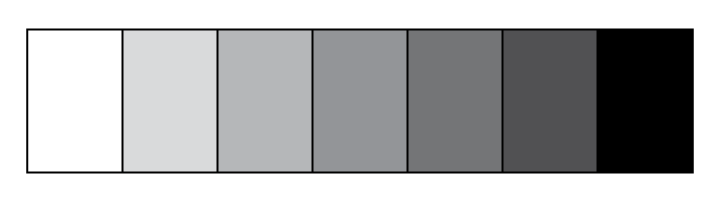 How can an artist use lines to show value?
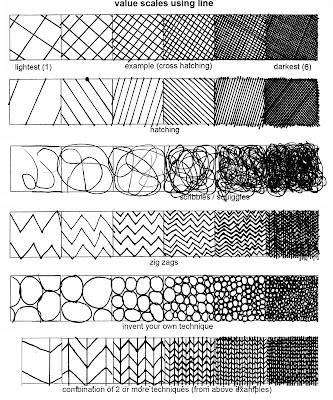 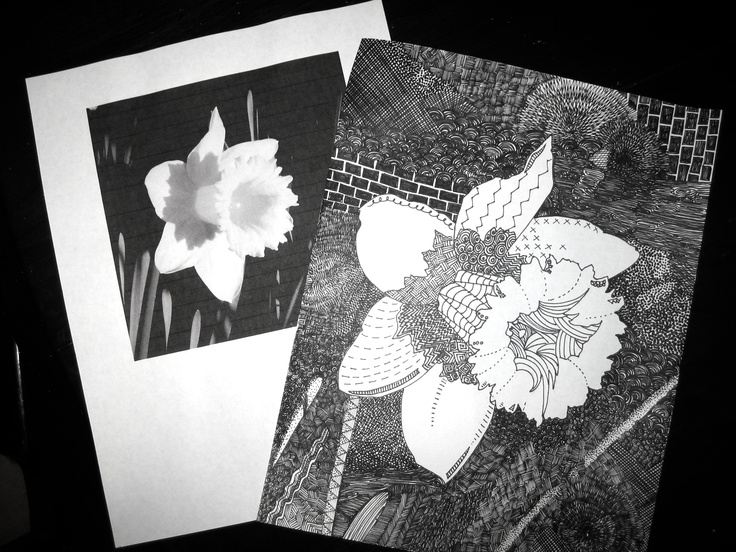 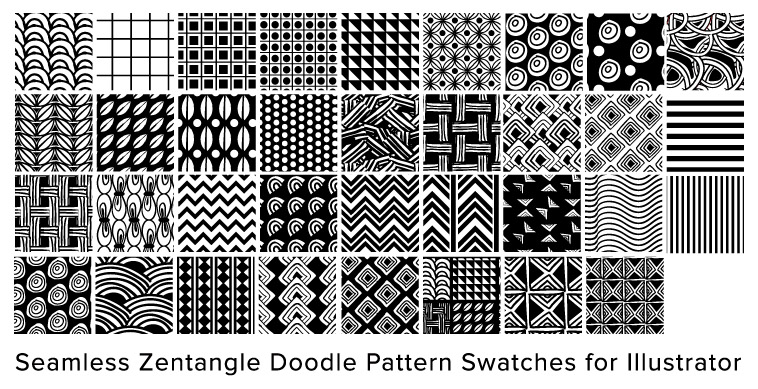 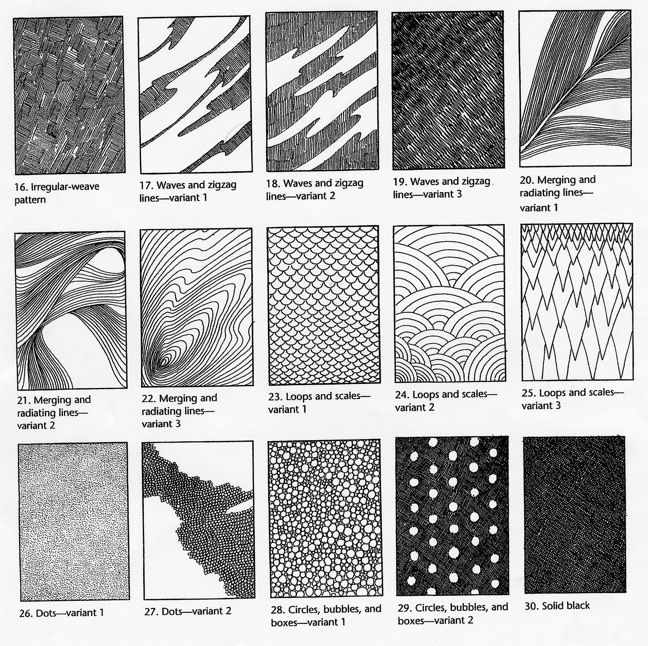 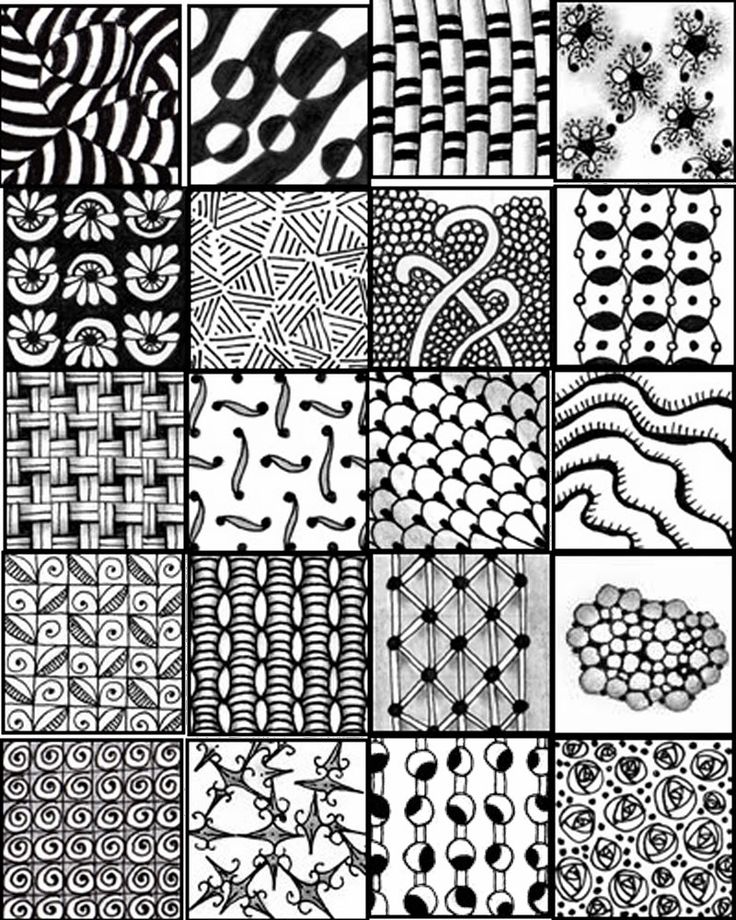 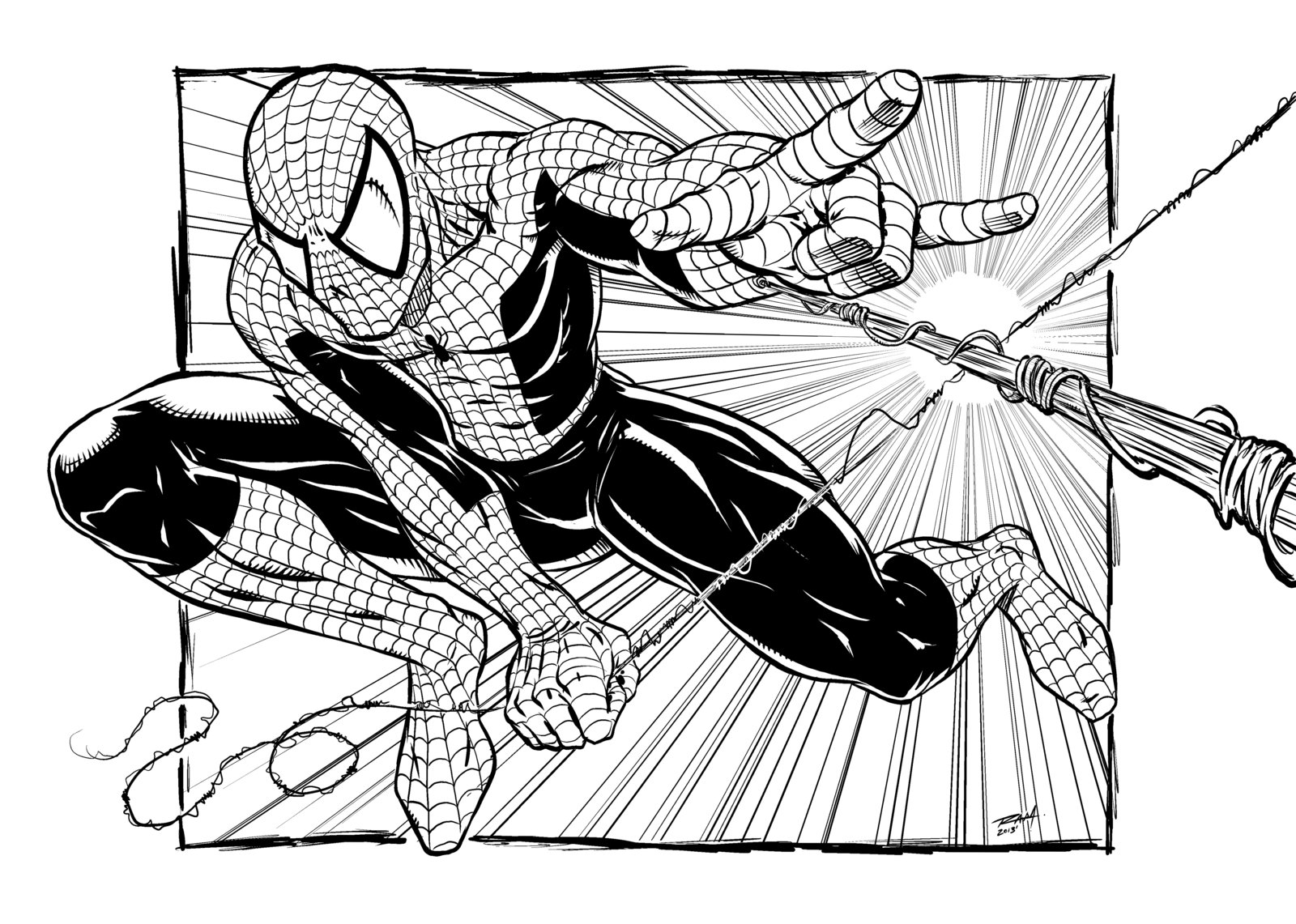